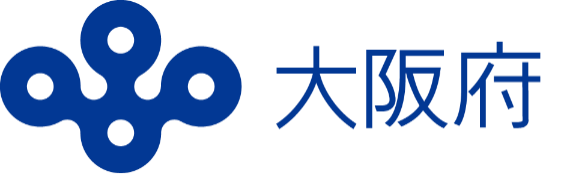 令和６年度第１回おおさかプラスチック対策推進
プラットフォーム会議の開催結果について
令和７年３月７日
大阪府
おおさかプラスチック対策推進プラットフォーム
組織体制
プラットフォーム
プラットフォーム会議
（常設委員）
分科会①
プラスチック
流出対策
分科会
分科会②
プラスチックごみ
排出抑制事業
スキーム分科会
2
プラスチック流出対策分科会
取組
内容
海洋プラスチックごみのうち、非意図的に排出される
マイクロプラスチック等の原因物質に関する対策を検討
事業者（22）
メンバー
・株式会社カネカ　　　　　・サラヤ株式会社
・ミズノ株式会社　　　　　・TOPPAN株式会社
・J-GREEN堺(指定管理者ｼﾞｪｲｽﾞﾊﾟｰｸｸﾞﾙｰﾌﾟ)
・住友ゴム工業株式会社　　・積水樹脂株式会社
・株式会社ピリカ　・(一財)関西環境管理技術センター
・株式会社野村総合研究所　・東レテクノ株式会社
・株式会社ダイフク　　　　・株式会社新進化学
・株式会社プラス　　　　　・株式会社平泉洋行
・カムフル株式会社
・ユニリーバ・ジャパン・カスタマーマーケティング株式会社
・テラサイクルジャパン合同会社
・株式会社Yogibo　　　　　 ・PHI株式会社
・Panndry パンとランドリー（株式会社万福家）
・株式会社イトーヨーギョー
学識経験者（１）
・大阪商業大学　原田准教授
事業者団体（４）
・日本プラスチック工業連盟
・（一社）西日本プラスチック製品工業協会
・（一社）日本フランチャイズチェーン協会
・大阪府農業協同組合中央会
研究機関（２）
・大阪府立環境農林水産総合研究所
NPO法人（１）
・特定非営利活動法人ごみゼロネット大阪
行政（5）
・大阪府
事務局
3
・大阪市、堺市、吹田市、熊取町、貝塚市
プラスチックごみ排出抑制事業スキーム分科会
取組内容
使用済みプラスチックのリサイクルや使い捨てプラスチック製品の使用削減につながる
新たな事業スキームについて検討
事業者（32)
メンバー
学識経験者（3）
・三井化学株式会社 　    ・花王株式会社
・小林製薬株式会社　　・サラヤ株式会社
・サントリーコーポレートビジネス株式会社
・味の素株式会社　　　・ネスレ日本株式会社
・ミズノ株式会社　　　・TOPPAN株式会社
・J-GREEN堺（指定管理者 ジェイズパークグループ）
・川上産業株式会社　　・三菱ケミカル株式会社
・株式会社バイオマスレジン関西
・大栄環境株式会社　　・リコー株式会社
・根羽村森林組合　　　・株式会社和紙の布
・（一財）関西環境管理技術センター
・株式会社野村総合研究所・有限会社古谷商店
・東レテクノ株式会社　・エムエフマーク合同会社
・株式会社ダイフク　　・株式会社新進化学
・株式会社プラス　　　・株式会社平泉洋行
・カムフル株式会社
・ユニリーバ・ジャパン・カスタマーマーケティング株式会社
・テラサイクルジャパン合同会社　・株式会社Yogibo
・PHI株式会社
・Panndry パンとランドリー（株式会社万福家）
（・一般社団法人花の国日本協議会（入会に向け調整中））
・大阪大学　宇山教授
・大阪府立環境農林水産総合研究所　花田客員研究員
・大阪商業大学　原田准教授
事業者団体（6）
・日本プラスチック工業連盟
・（一社）西日本プラスチック製品工業協会
・日本チェーンストア協会関西支部
・（一社）日本フランチャイズチェーン協会
・（一社）全国清涼飲料連合会
・大阪府農業協同組合中央会
行政（6）
・大阪市、堺市、吹田市、東大阪市、熊取町、貝塚市
NPO法人（1）
・特定非営利活動法人ごみゼロネット大阪
・大阪府
事務局
4
おおさかプラスチック対策推進プラットフォーム会議　開催結果
日時
令和７年１月８日（水）書面開催
結果概要
①　分科会の開催結果について
・令和６年度第１回流出対策分科会及び排出抑制事業スキーム分科会の開催結果について共有

②　ビーズ
・アンケート調査、再現実証実験、事例集および啓発用ウェブページ・チラシのひな形等作成の概要及びスケジュールについて共有
　⇒R6年度調査結果を共有（資料1-2）

③　花業界のプラスチック循環の取組
・プラットフォームにおける事業体制・取組概要、活動事例等について共有
　⇒R7年度の実施に向けて調整中（資料1-3）
5